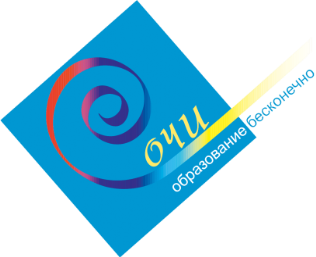 Управление по образованию и науке администрации 
муниципального образования городской округ 
город-курорт Сочи
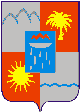 Организация получения образования в форме семейного образования 
в 2021-2022 учебном году
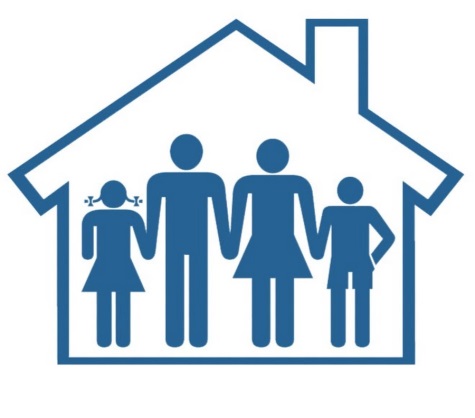 Регулирование отношений с родителями (законными представителями)
Прошу организовать для моего ребёнка….получение… общего образования в форме семейного образования за курс …. класса 
по следующим предметам… (в соответствии с учебным планом ОО), 
с проведением промежуточных аттестаций …. (в соответствии с положением ОО прописывает количество промежуточных аттестаций, но могут быть исключения),
подпись, дата,
согласие ребёнка (родитель пишет, что решение принято с учётом мнения ребёнка)
Заявление
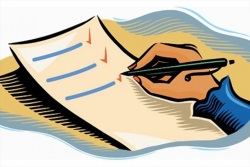 проведение консультаций;
осуществление  промежуточных и (или) государственной итоговой аттестаций;
использование школьной библиотеки (ст. 35№ 273-ФЗ);
участие в общешкольных мероприятиях;
участие в оценочных процедурах
психолого-педагогическая помощь (ст. 9 № 273-ФЗ)
Договор
Регулирование отношений с родителями (законными представителями)
Ознакомить родителя 
под подпись
!
с Уставом и Лицензией ОО;
с Положением  об организации освоения обучающимися программ общего образования вне образовательных организаций (в формах семейного образования и самообразования);
с графиком консультаций, 
с графиком аттестаций, 
с составом комиссии,
с темами по предметам,
с уведомлением об ответственности  по ст. 43 Конституции Российской Федерации.
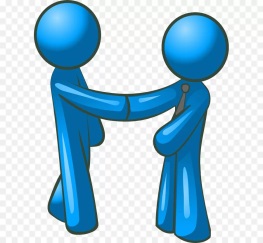 Получить согласие на обработку персональных данных в соответствии с ФЗ «О персональных данных» от 27.07.2006 № 152-ФЗ
Нормативно-правовое регулирование
Отразить!
формы промежуточных аттестаций (тест, диктант, к/р, защита проекта и т.д.);
периодичность промежуточных аттестаций;
привлечение к проверочным и диагностическим работам; 
проведение промежуточных аттестаций по АООП;
прикрепление для прохождения ОГЭ, ЕГЭ и обязательных процедур для допуска к экзаменам.
Положение об организации освоения обучающимися программ общего образования вне образовательных организаций (в формах семейного образования и самообразования)
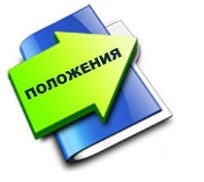 1.  Приказ об организации семейной формы получения образования;
2. Приказ об организации прохождении промежуточной аттестации и (или) государственной итоговой аттестации, для получающих образование в форме семейного образования и самообразования;
3. Приказ о зачислении экстерна для прохождения промежуточной аттестации и (или) государственной итоговой аттестации (ст.33 № 273-ФЗ).
организовать…,по всем предметам и курсам образовательной программы соответствующего класса;
утвердить график консультаций;
утвердить график промежуточных аттестаций (указать формы),
утвердить состав предметных комиссий
разработать КИМ по программам соответствующего уровня
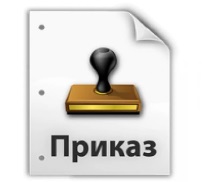 Делопроизводство
Лица, осваивающие общеобразовательные программы в форме семейного образования или самообразования, в классный журнал не вносятся, а учитываются в отдельном делопроизводстве.
На каждого обучающегося оформляется личная карта. В личной карте находятся: 
заявление родителей (законных представителей). документы, подтверждающие освоение общеобразовательных программ;
приказ (ы) ОО об организации получения образования в форме семейного образования или самообразования;
протоколы промежуточных аттестаций;
результаты государственной итоговой аттестации, все заявления;
ведомость результатов промежуточной аттестации
по окончании обучения – выписка из решения педагогического совета ОО и копии приказов о выдаче аттестата;
 справка о прохождении промежуточной аттестации
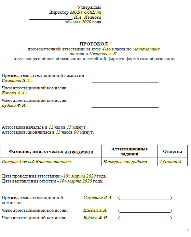 Регулирование законодательством спорных вопросов получения образования
ч. 3.ст. 34 № 272-ФЗ - при прохождении аттестации экстерны пользуются академическими правами обучающихся по соответствующей образовательной программе.
ч.5 ст. 66 № 272-ФЗ - начальное общее образование, основное общее образование, среднее общее образование являются обязательными уровнями образования. Обучающиеся, не освоившие основной образовательной программы начального общего и (или) основного общего образования, не допускаются к обучению на следующих уровнях общего образования.
ст. 58 № 272-ФЗ - не ликвидировавшие в установленные сроки академической задолженности, продолжают получать образование в образовательной организации.
ч. 5 ст. 58 № 272-ФЗ - обучающиеся, имеющие академическую задолженность, вправе пройти промежуточную аттестацию не более двух раз в сроки, определяемые организацией, осуществляющей образовательную деятельность, в пределах одного года с момента образования академической задолженности. В указанный период не включаются время болезни обучающегося
ч. 6 ст. 58 № 272-ФЗ - для проведения промежуточной аттестации во второй раз образовательной организацией создается комиссия.
ч. 4 ст. 63 № 272-ФЗ - форма получения общего образования и форма обучения по конкретной основной общеобразовательной программе определяются родителяМИ (законныМИ представителяМИ) несовершеннолетнего обучающегося.
п.7 Приказа от 22.03.2021 № 115 индивидуальный учебный план формируется с учётом требований ФГОС общего образования соответствующего уровня, в том числе к перечню учебных предметов, обязательных для изучения
Новое в законодательстве
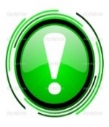 Приказ от 22.03.2021 № 115
п.5 родители информируют орган местного самоуправления муниципального района или городского округа, на территории которых они проживают, в течение 15 календарных дней с момента утверждения приказа об отчислении обучающегося из ОО в связи с переходом на семейное образование или не менее чем за 15 дней до начала учебного года, в котором планируется переход на семейное образование;
п. 27 срок подачи заявления на зачисление для прохождения государственной итоговой аттестации в ОО составляет:
по образовательным программам основного общего образования - не менее чем за две недели до даты проведения итогового собеседования по русскому языку, но не позднее 1 марта;
по образовательным программам среднего общего образования - не менее чем за две недели до проведения итогового сочинения (изложения), но не позднее 1 февраля.

Промежуточная аттестации экстернов проводится по не более одному учебному предмету (курсу) в день.

Обучающиеся по общеобразовательной программе в форме семейного образования имеют право на зачет ОО результатов промежуточной аттестации, пройденной в других ОО, в установленном порядке  (Приказ от 30.07.2020 № 845/369).

Экстернам, прошедшим промежуточную аттестацию и отчисленным из ОО, выдается справка.
Задачи
1. Разместить на сайте информацию об организации освоения обучающимися программ общего образования вне образовательных организаций (в формах семейного образования и самообразования)
2. Привести в соответствие с действующим законодательством Положения ОО.
3. Актуализировать ссылки на нормативно правовые документы в Положении (нормативно правовые акты в части образования, изданные в период существования РСФСР-утратили силу);
4. В «шапке» приказа указывать:  «В соответствии со ст. 17 ФЗ от 29 декабря 2012 года № 273-ФЗ «Об образовании в Российской Федерации», п. 5 Приказ Министерства просвещения РФ от 22 марта 2021 № 115 «Об утверждении Порядка организации и осуществления образовательной деятельности по основным общеобразовательным программам - образовательным программам начального общего, основного общего и среднего общего образования», письмом министерства образования и науки РФ от 15 ноября 2013 г. № НТ-1139/08 «Об организации получения образования в семейной форме», на основании заявления родителей (законных представителей), Устава (указать ОО), Положения об организации освоения обучающимися программ общего образования вне образовательных организаций (в формах семейного образования и самообразования)».
5. Предоставить в УОН уведомления родителей о выборе семейной формы образования, в срок до 1 октября 2021